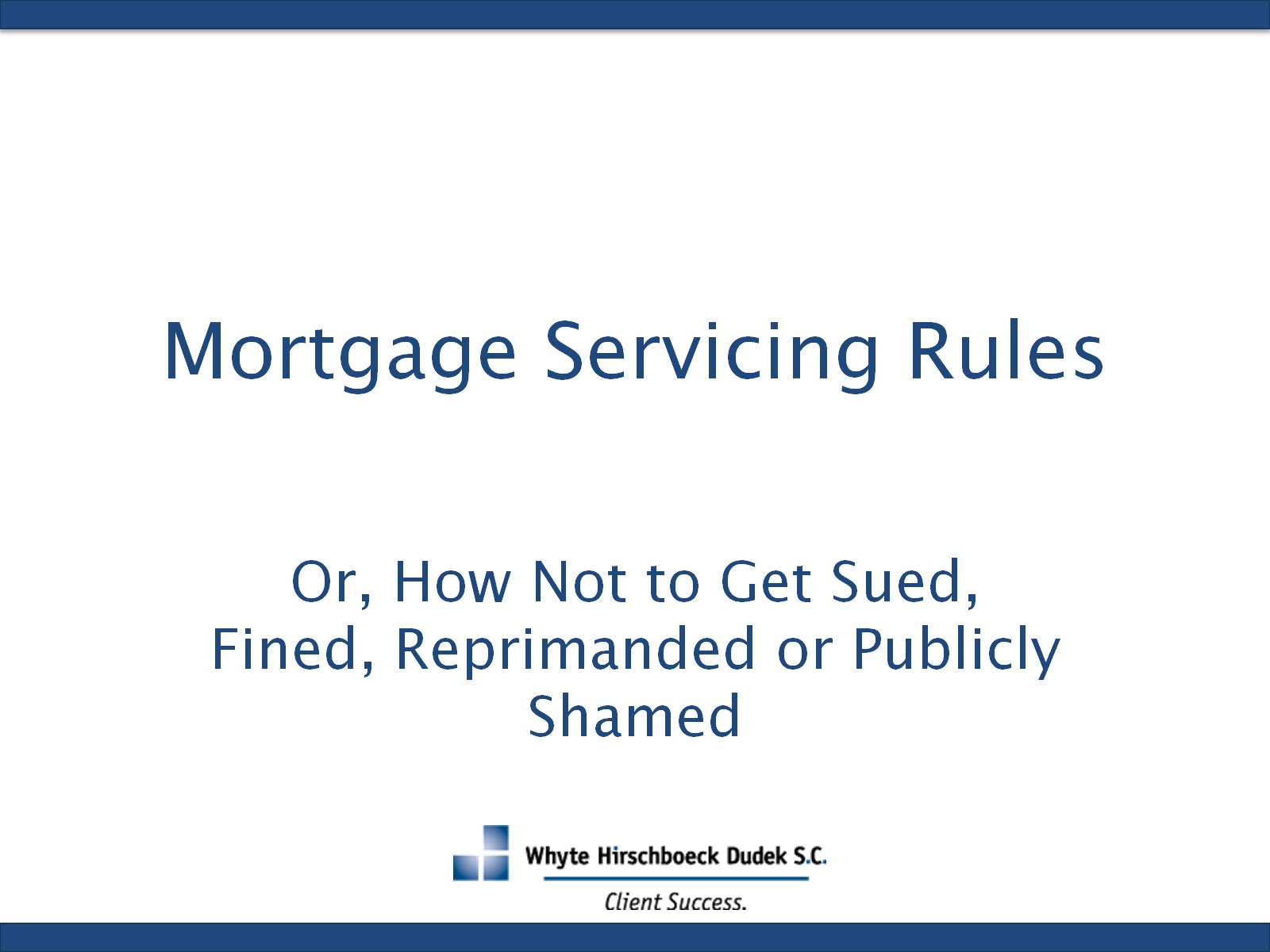 Mortgage Servicing Rules
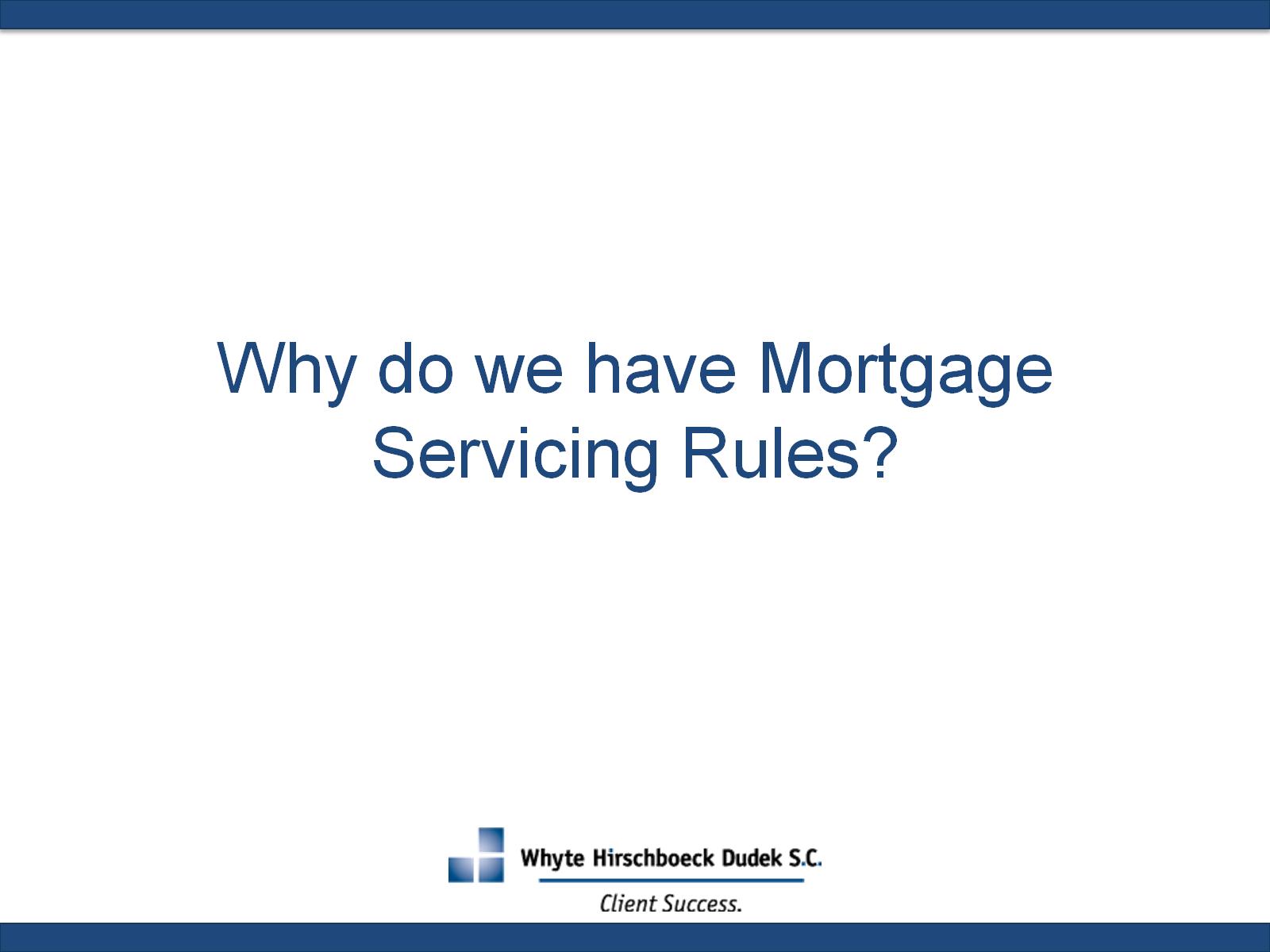 Why do we have Mortgage Servicing Rules?
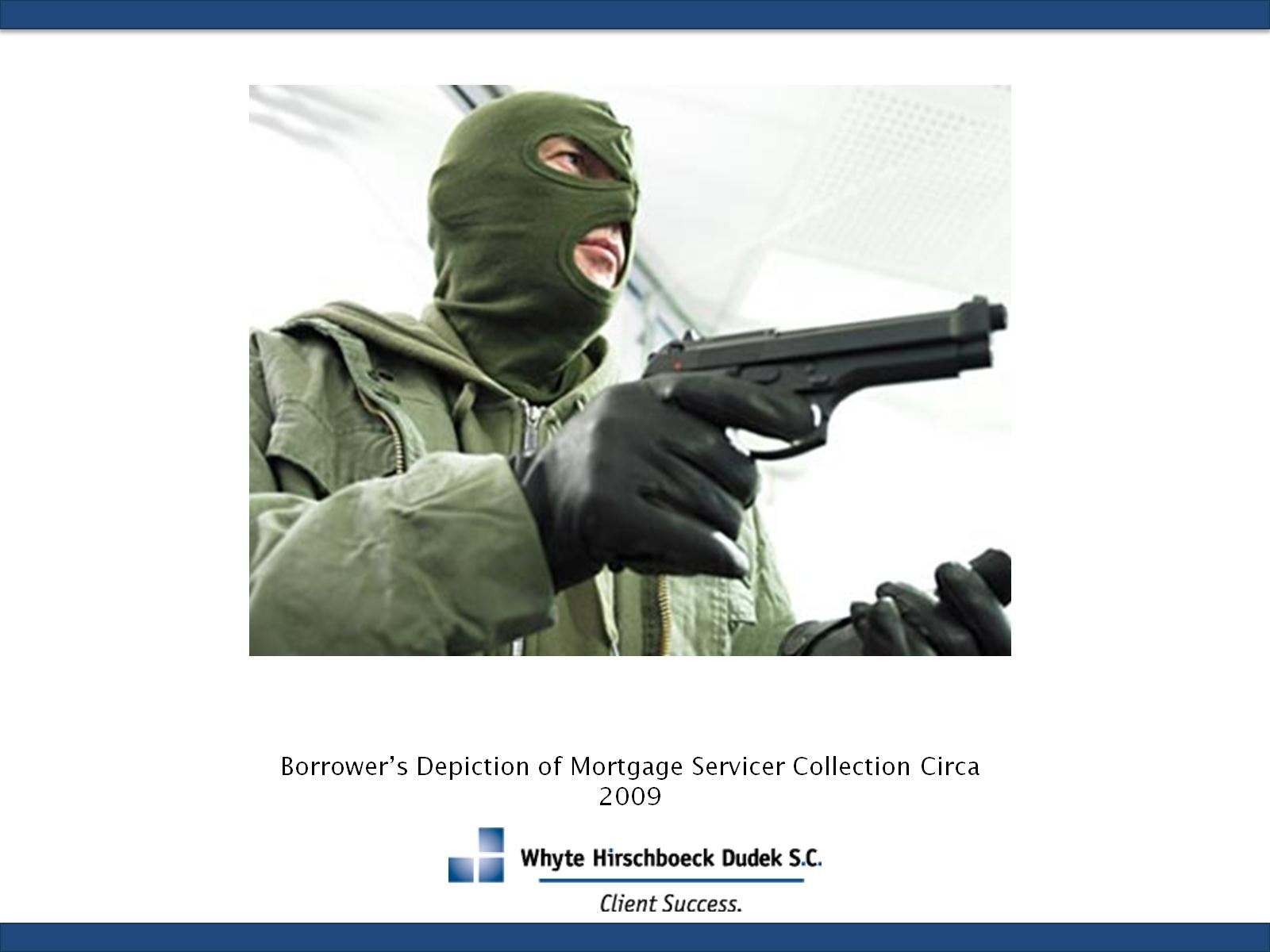 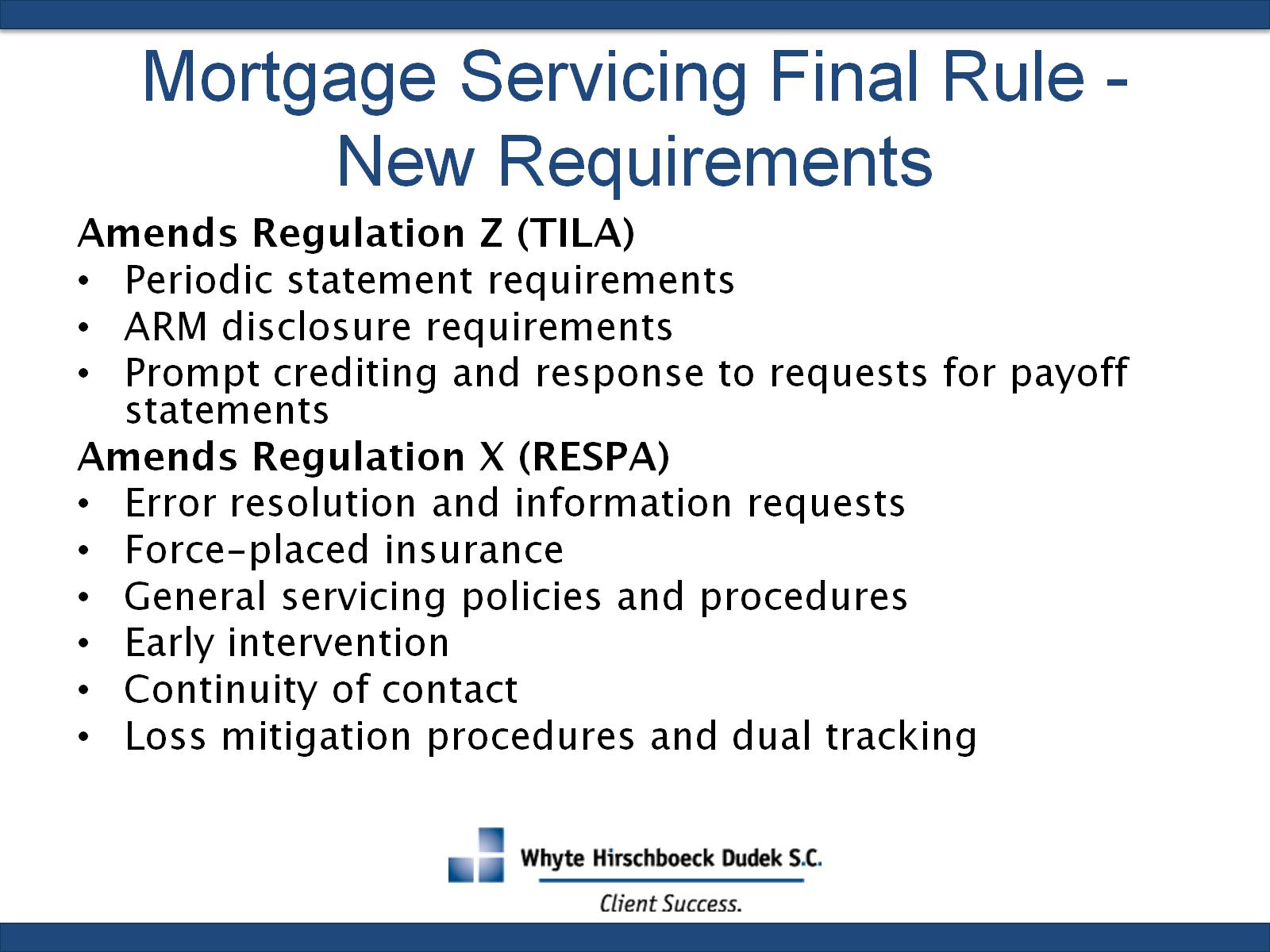 Mortgage Servicing Final Rule -New Requirements
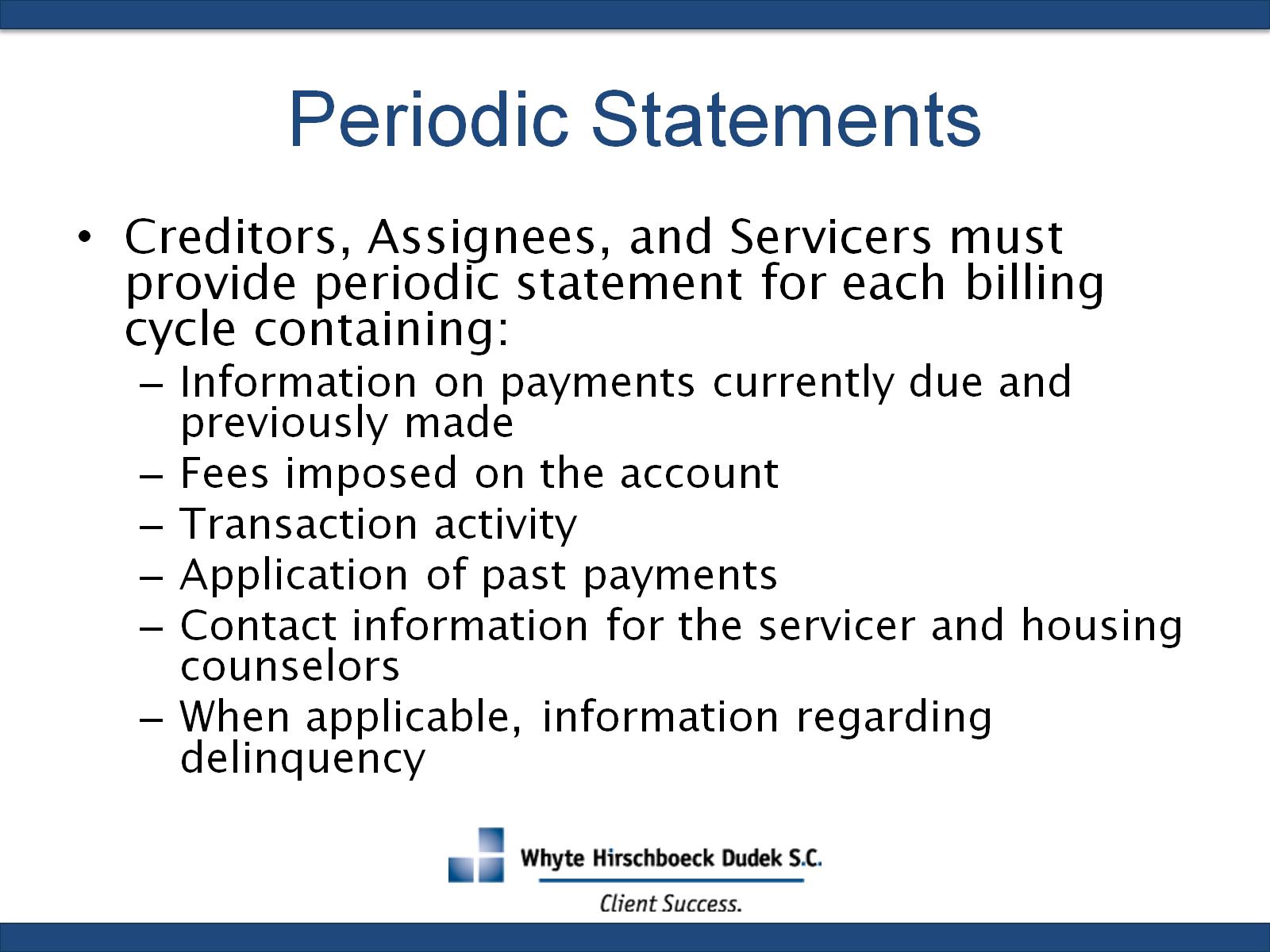 Periodic Statements
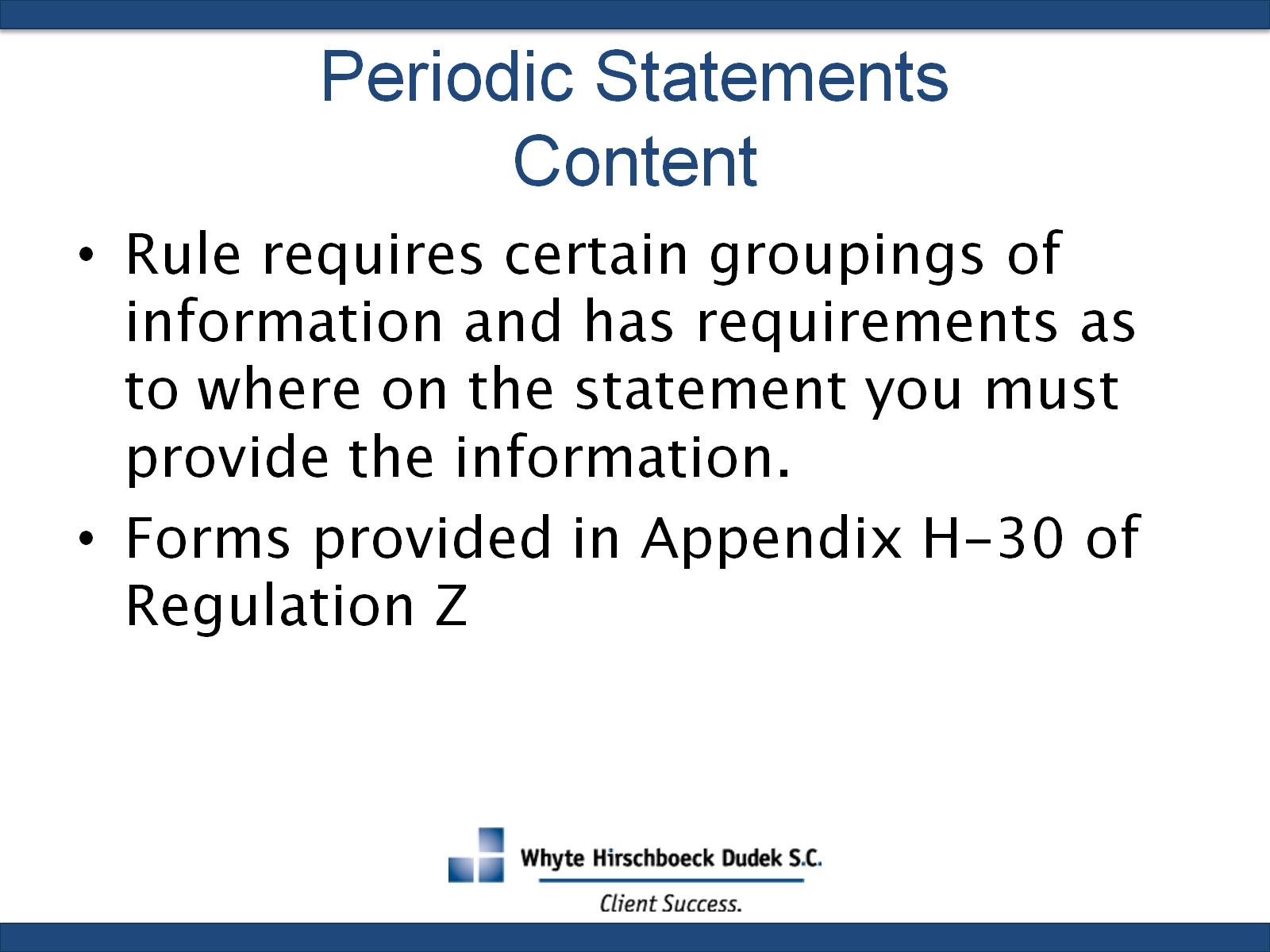 Periodic StatementsContent
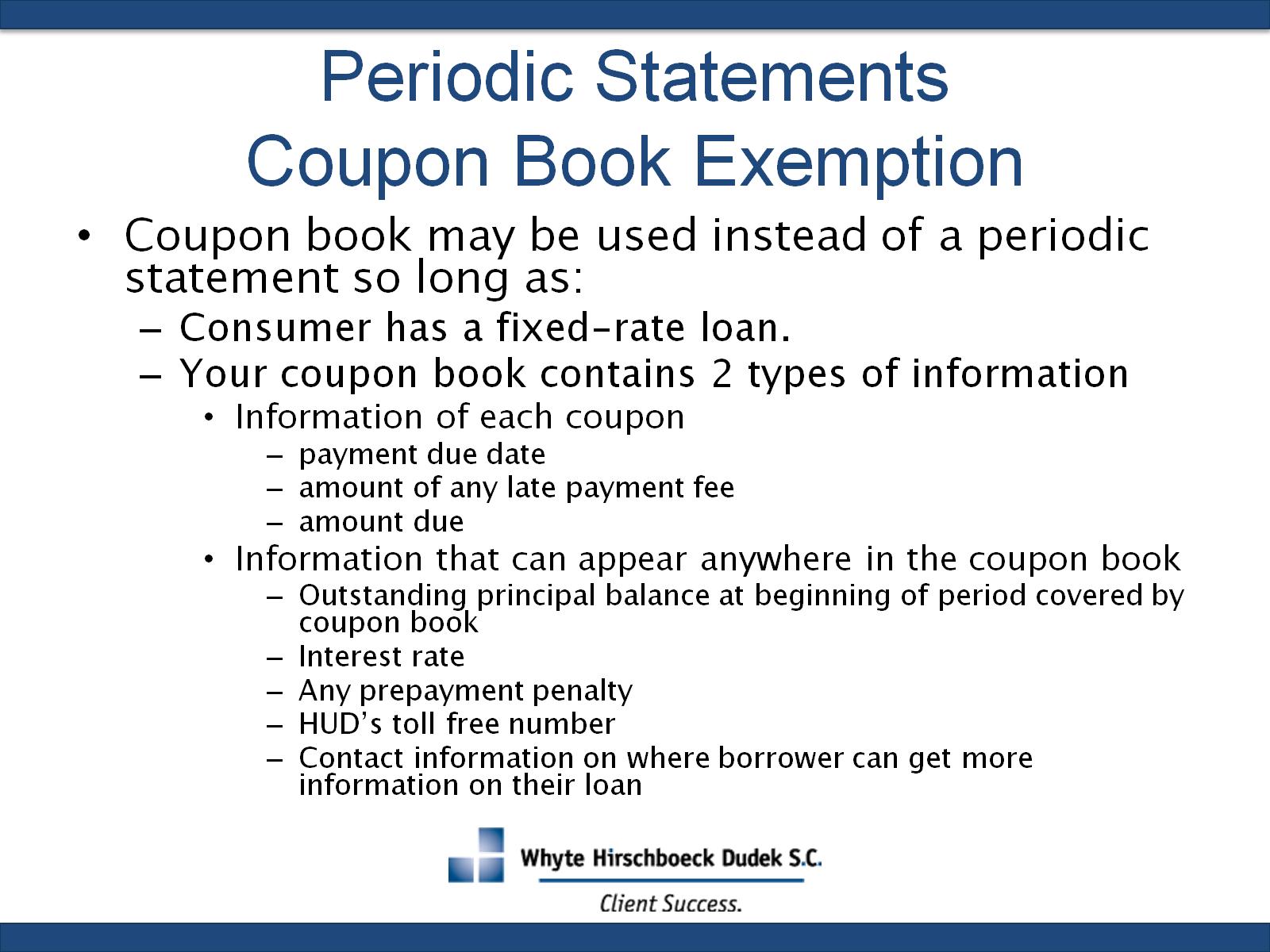 Periodic StatementsCoupon Book Exemption
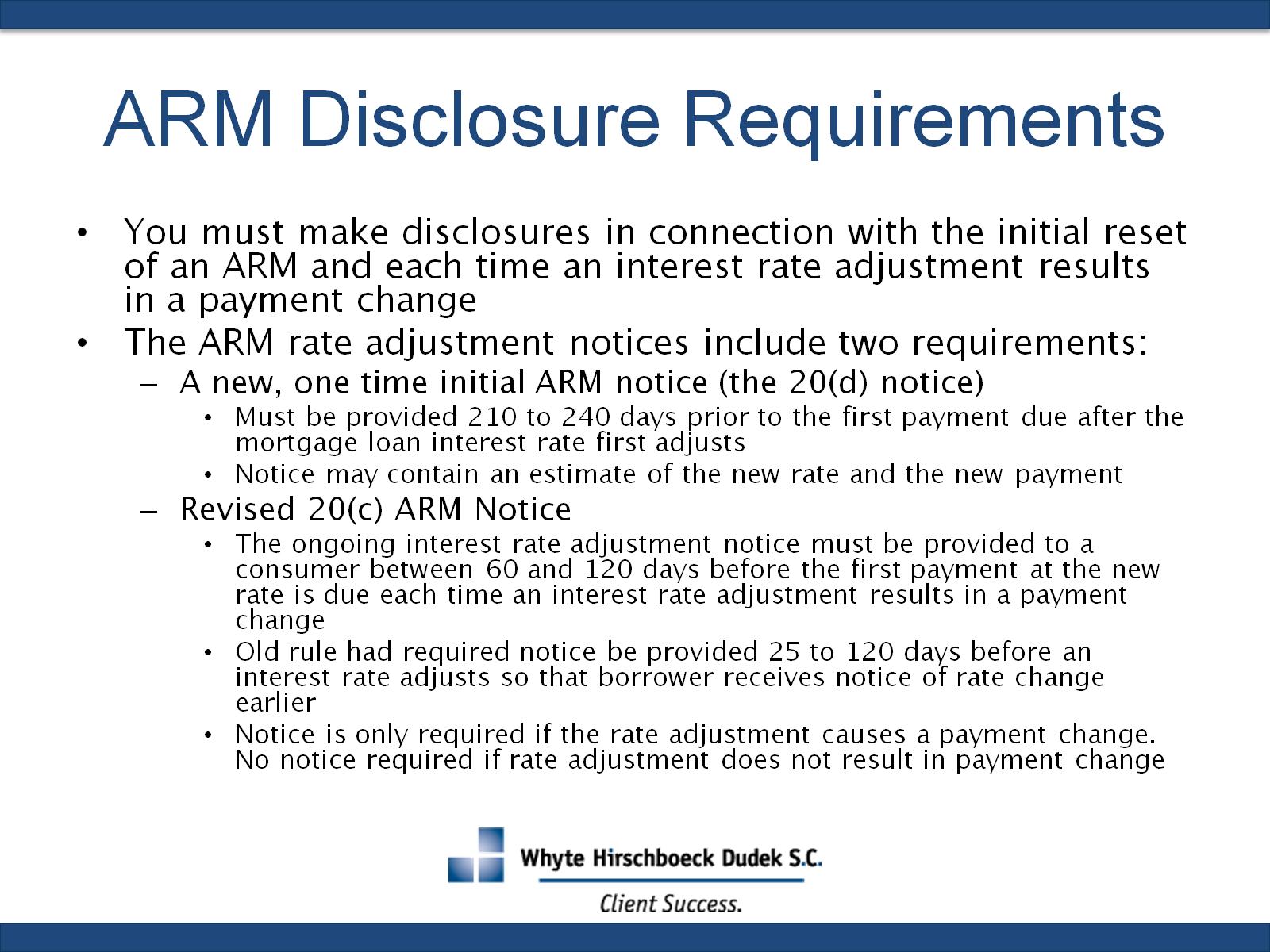 ARM Disclosure Requirements
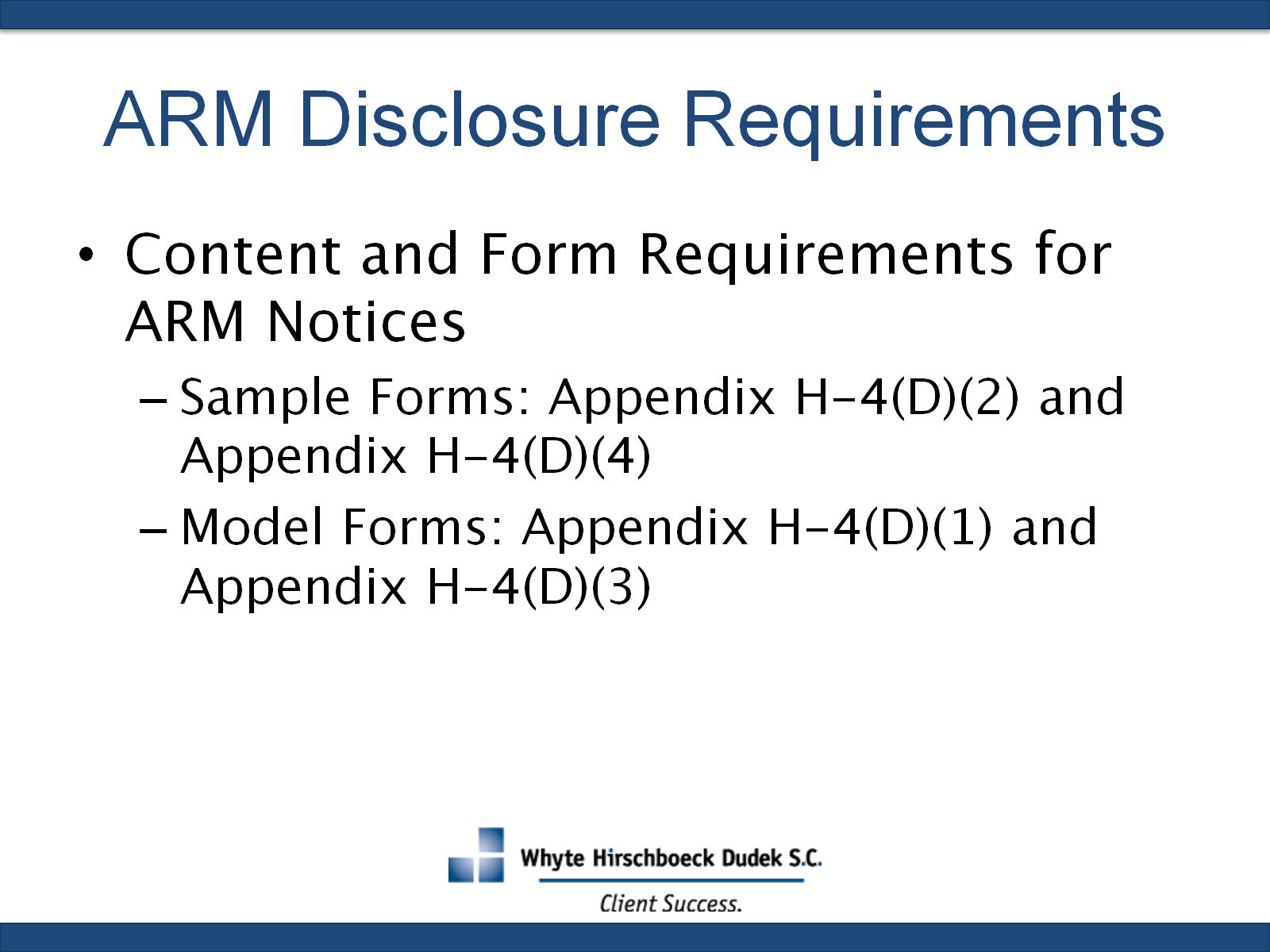 ARM Disclosure Requirements
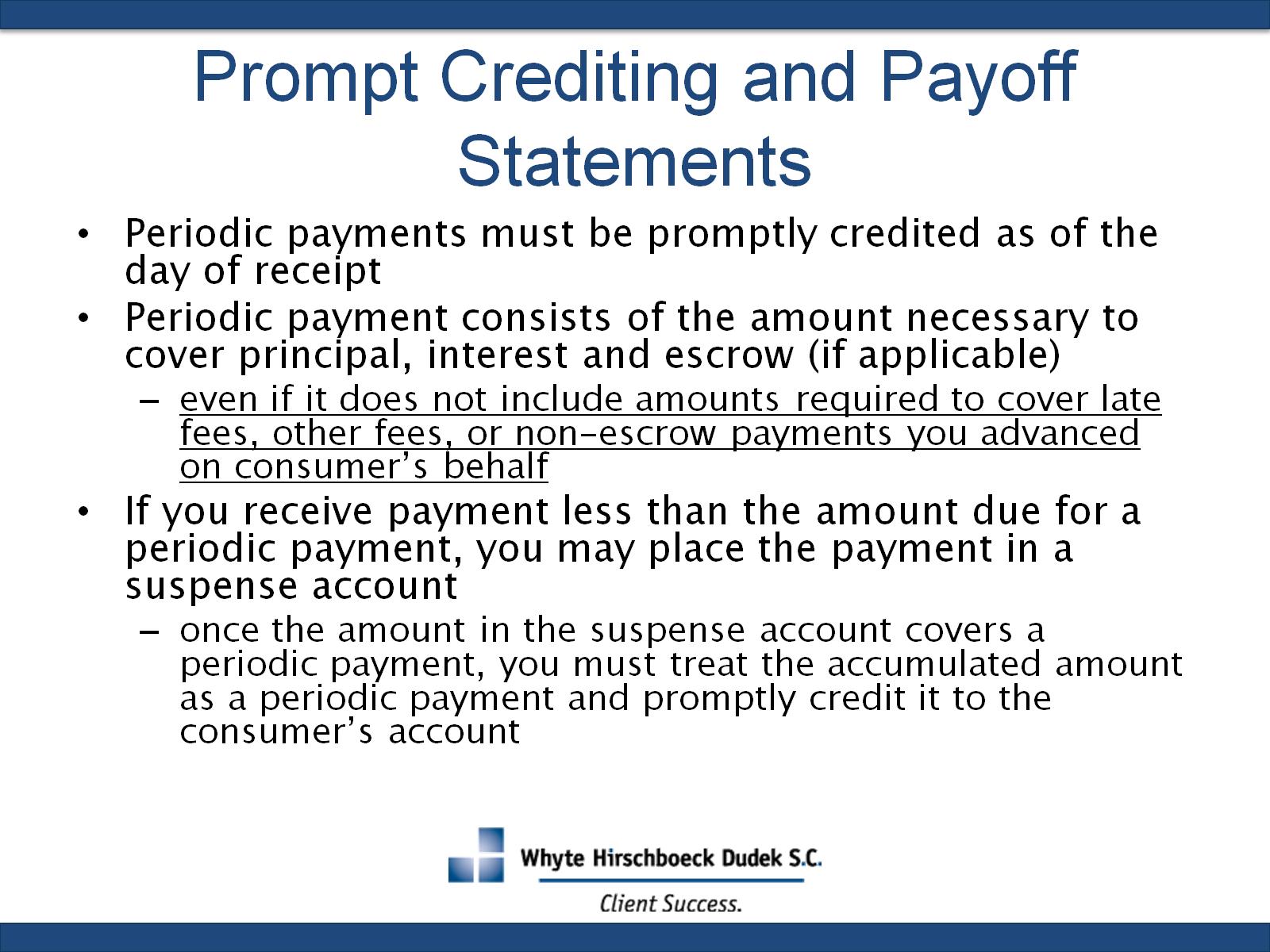 Prompt Crediting and Payoff Statements
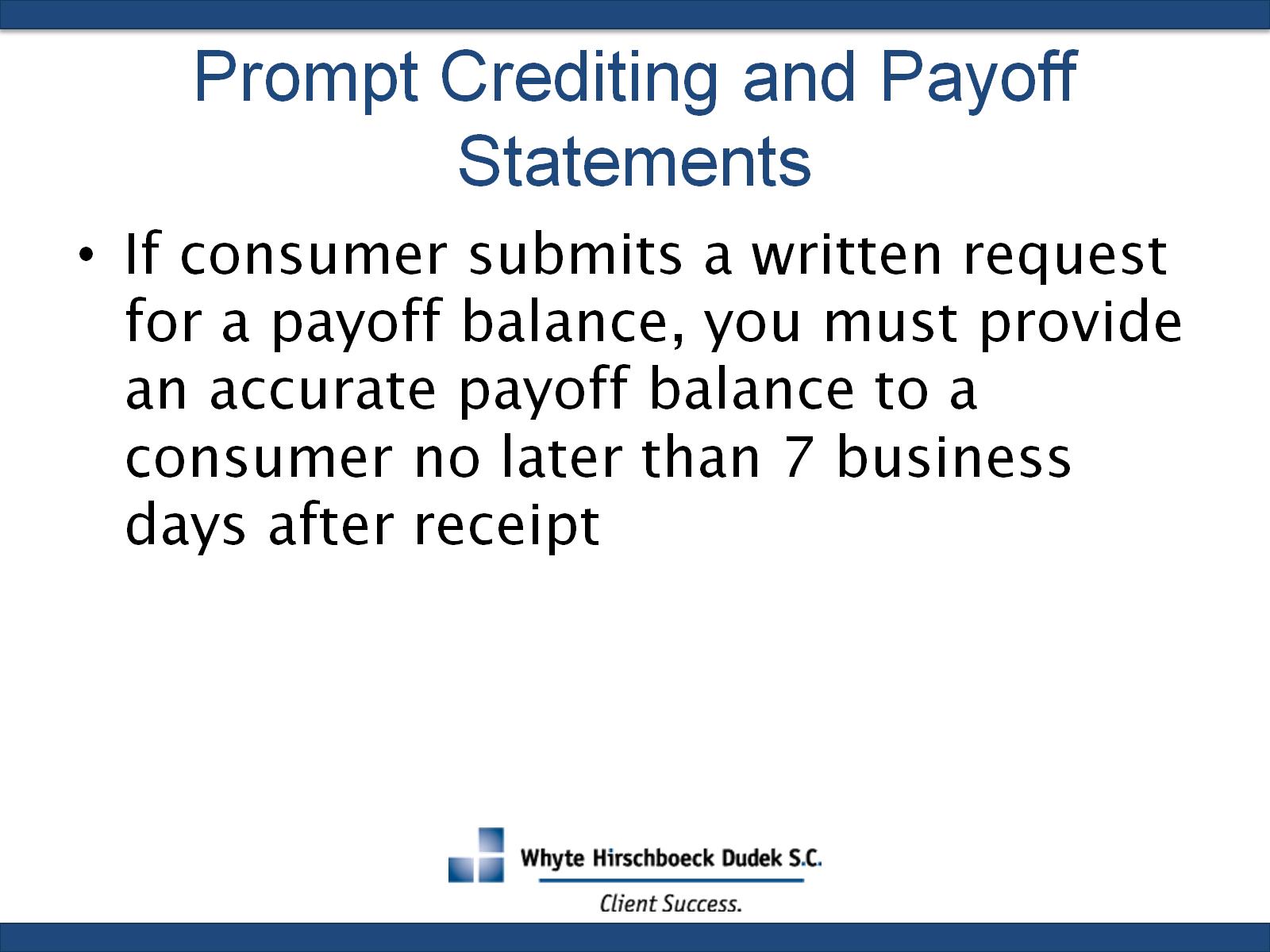 Prompt Crediting and Payoff Statements
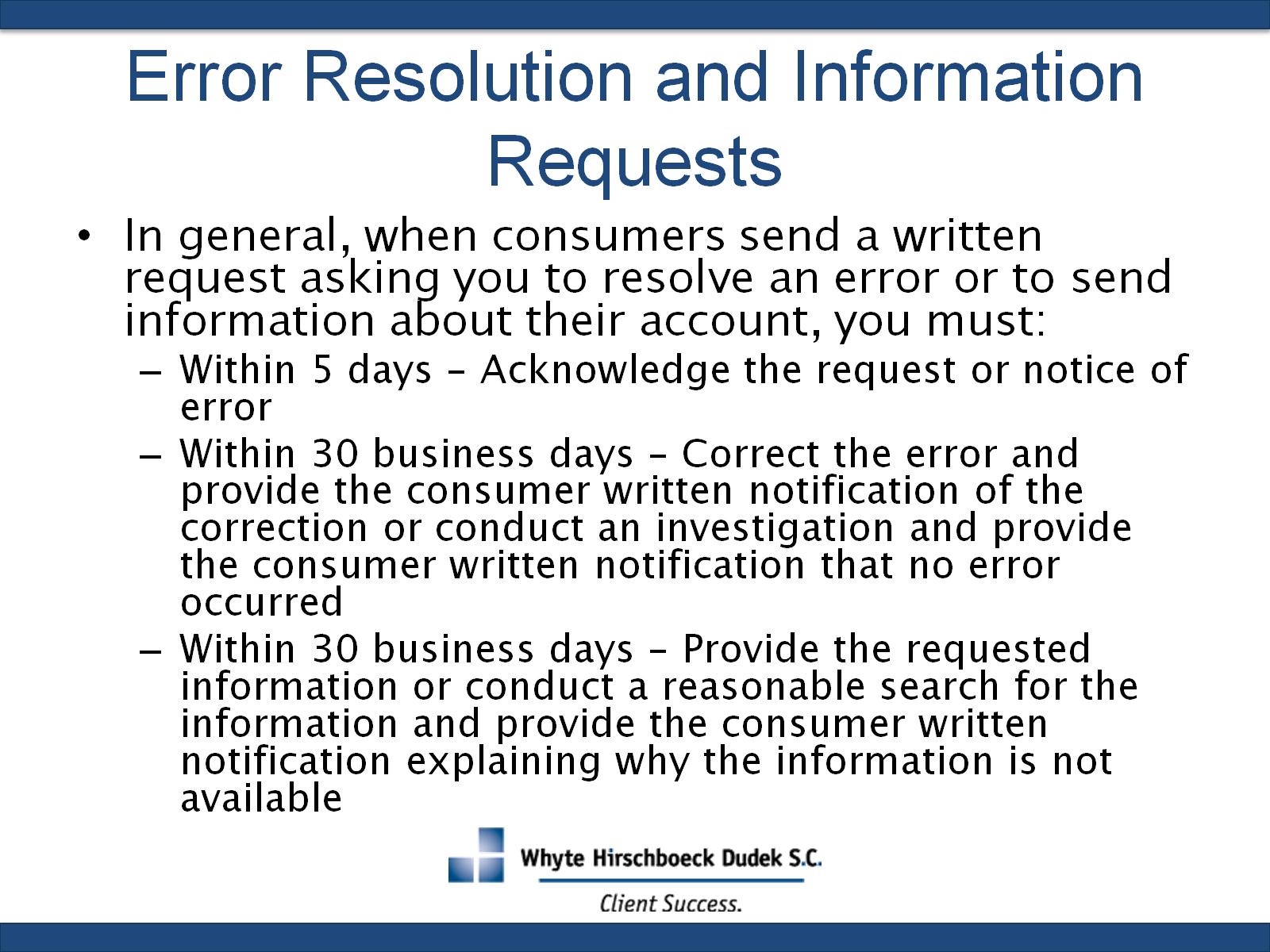 Error Resolution and Information Requests
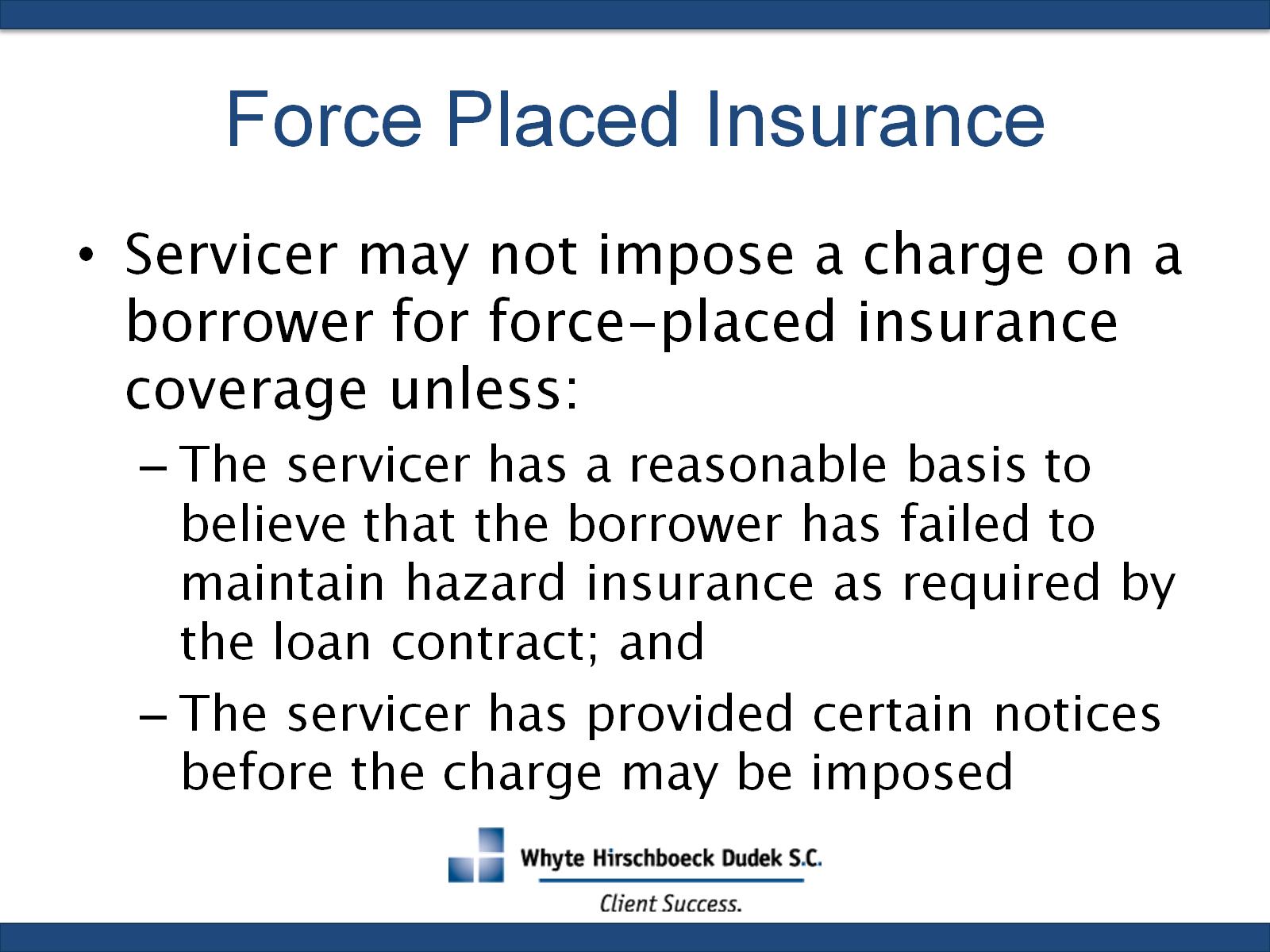 Force Placed Insurance
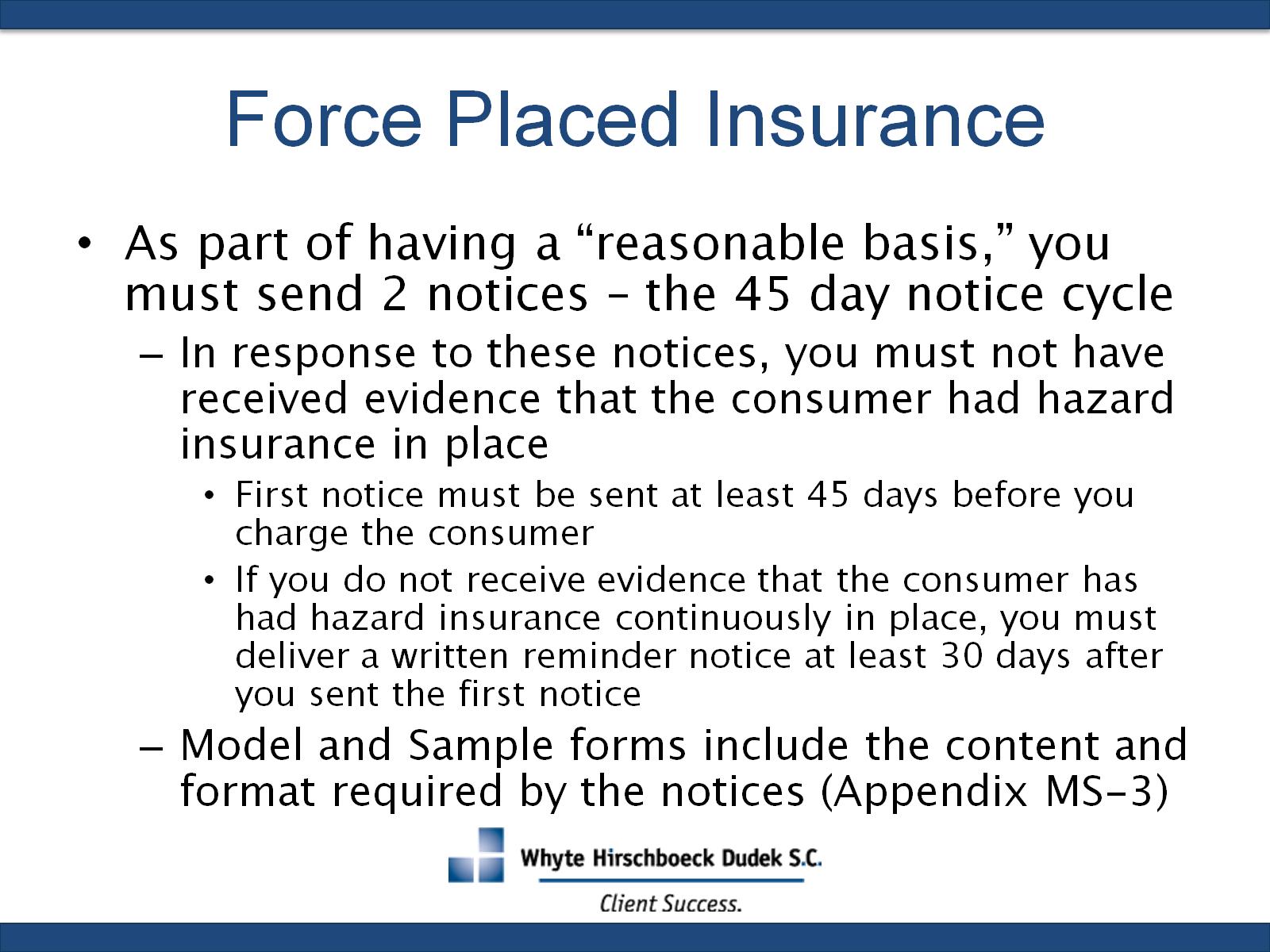 Force Placed Insurance
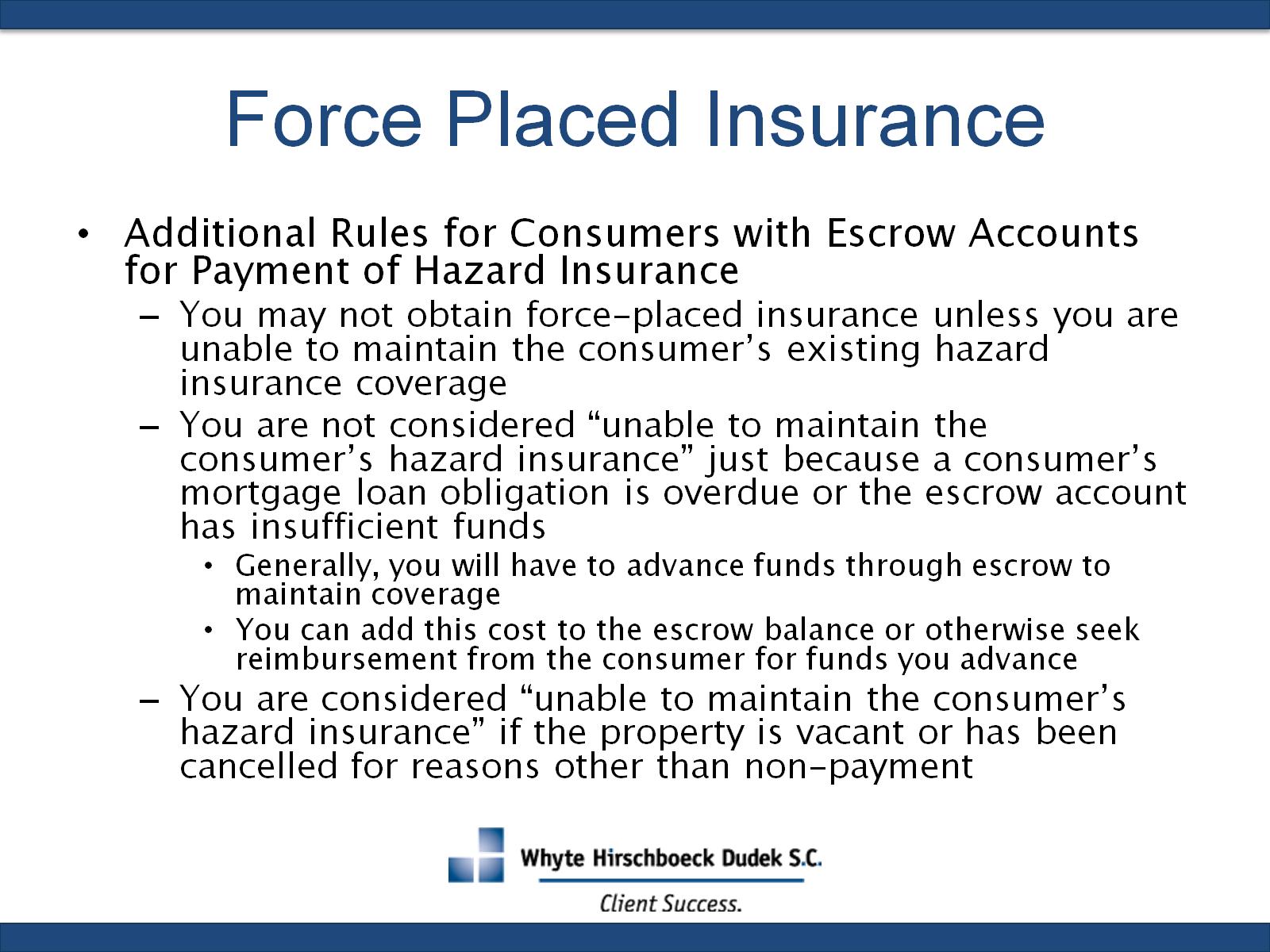 Force Placed Insurance
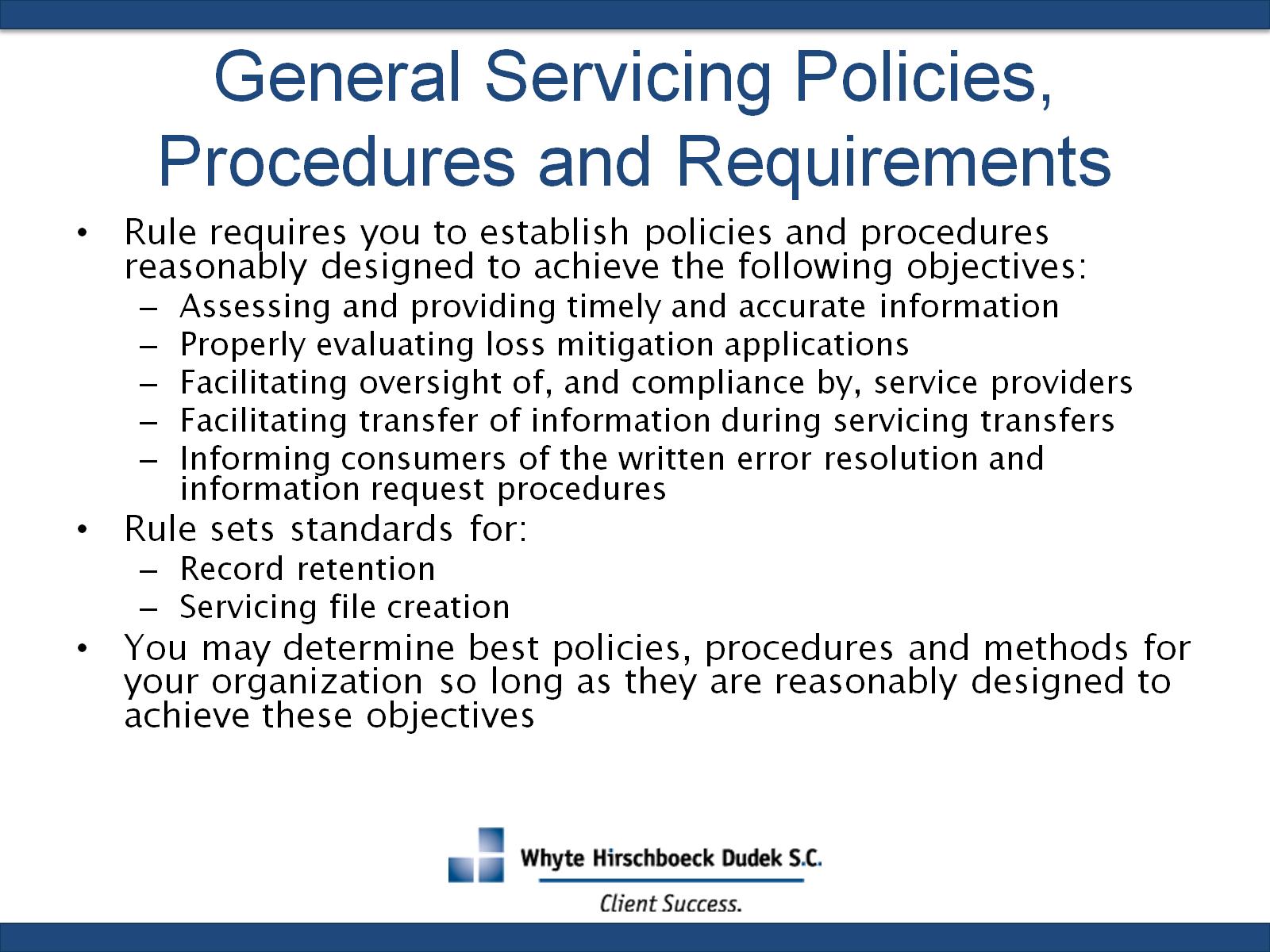 General Servicing Policies, Procedures and Requirements
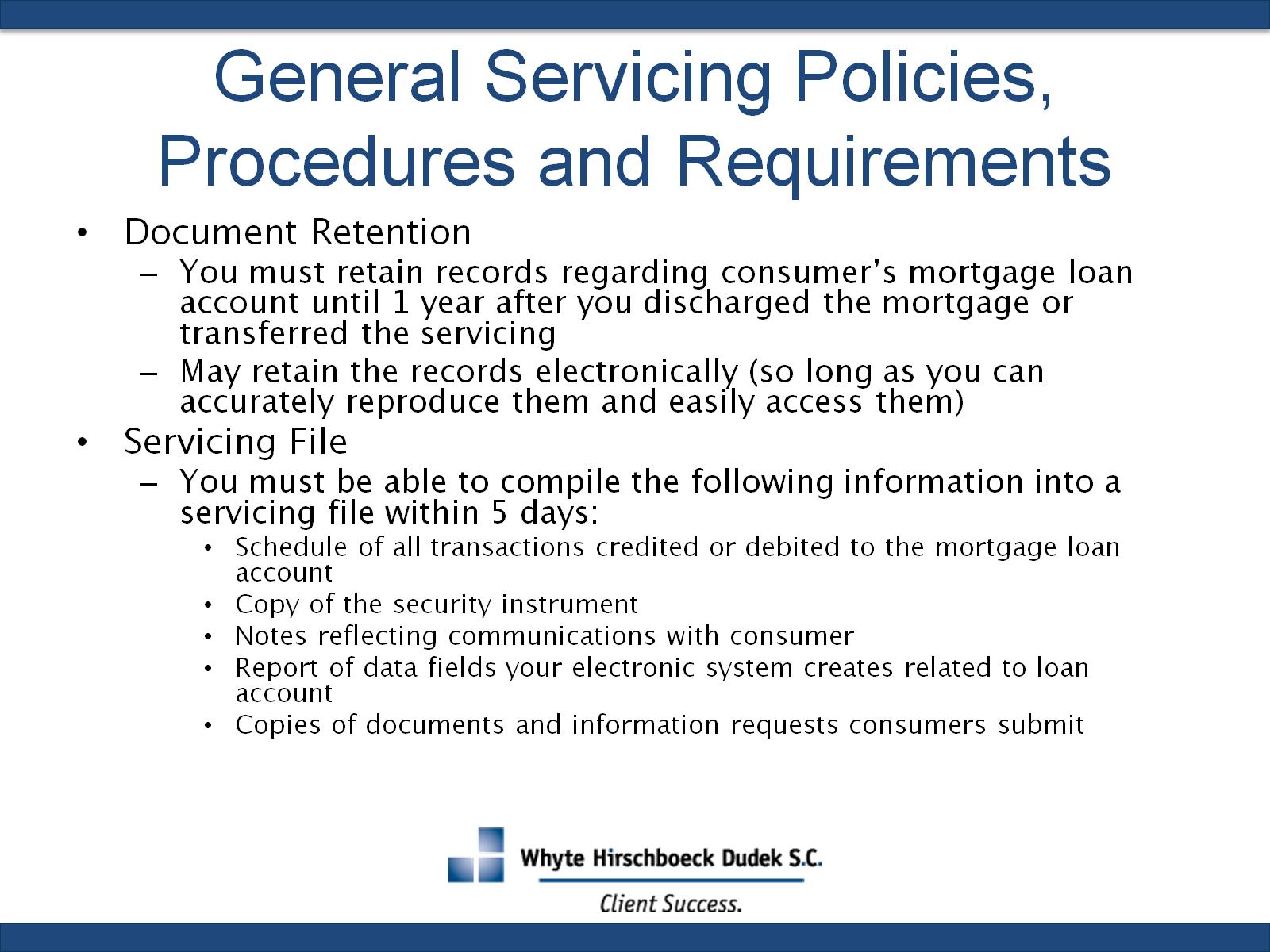 General Servicing Policies, Procedures and Requirements
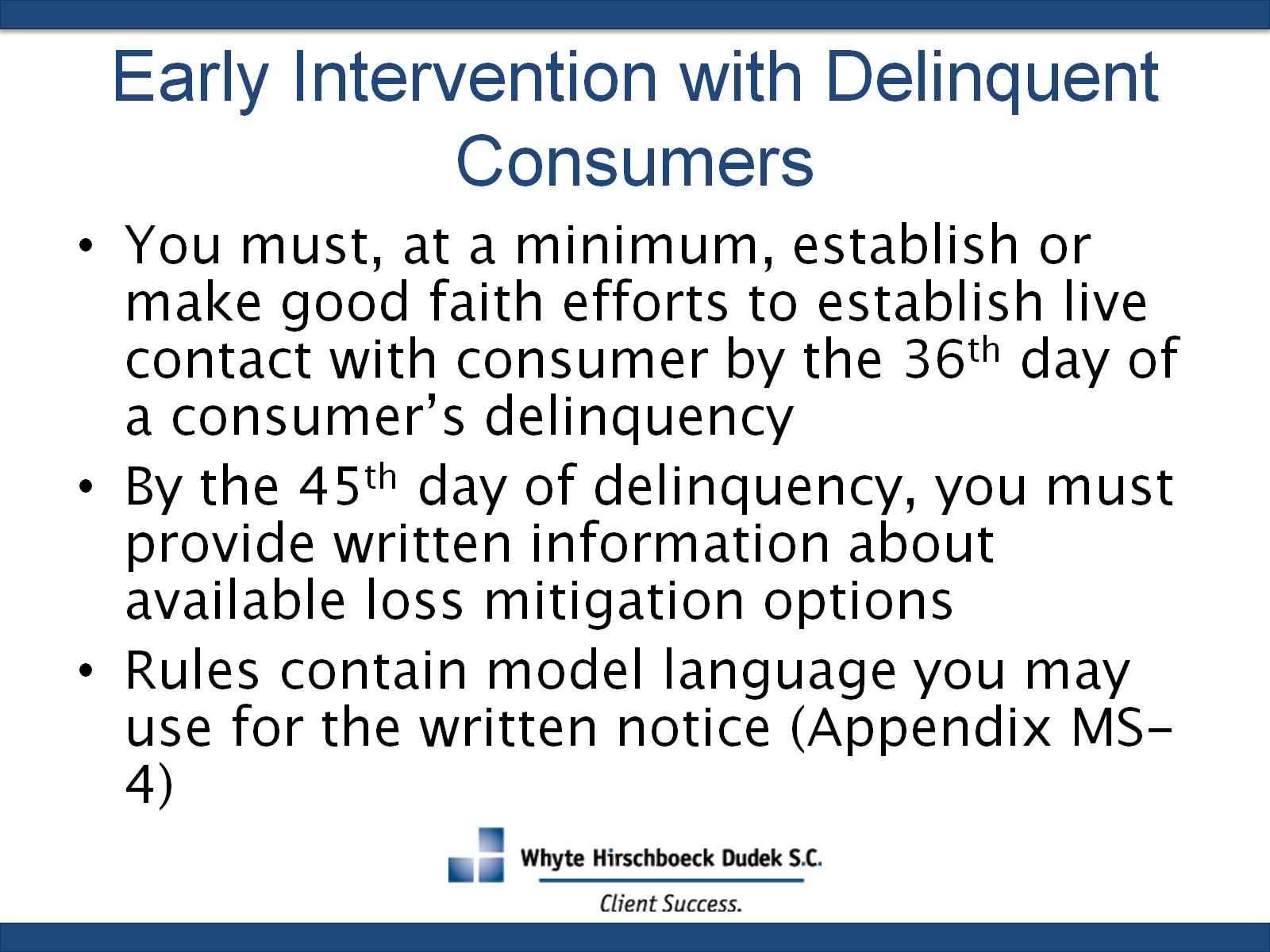 Early Intervention with Delinquent Consumers
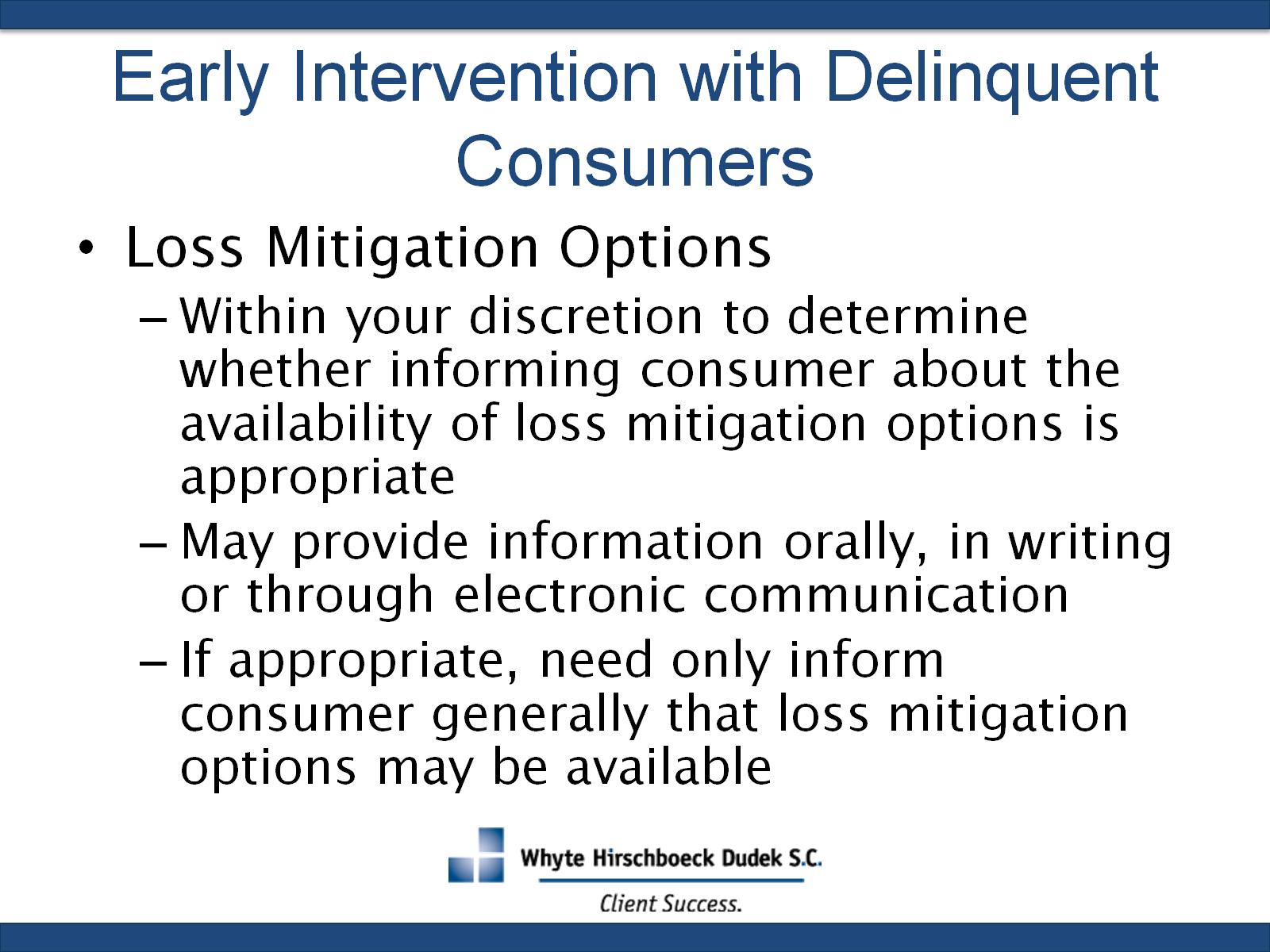 Early Intervention with Delinquent Consumers
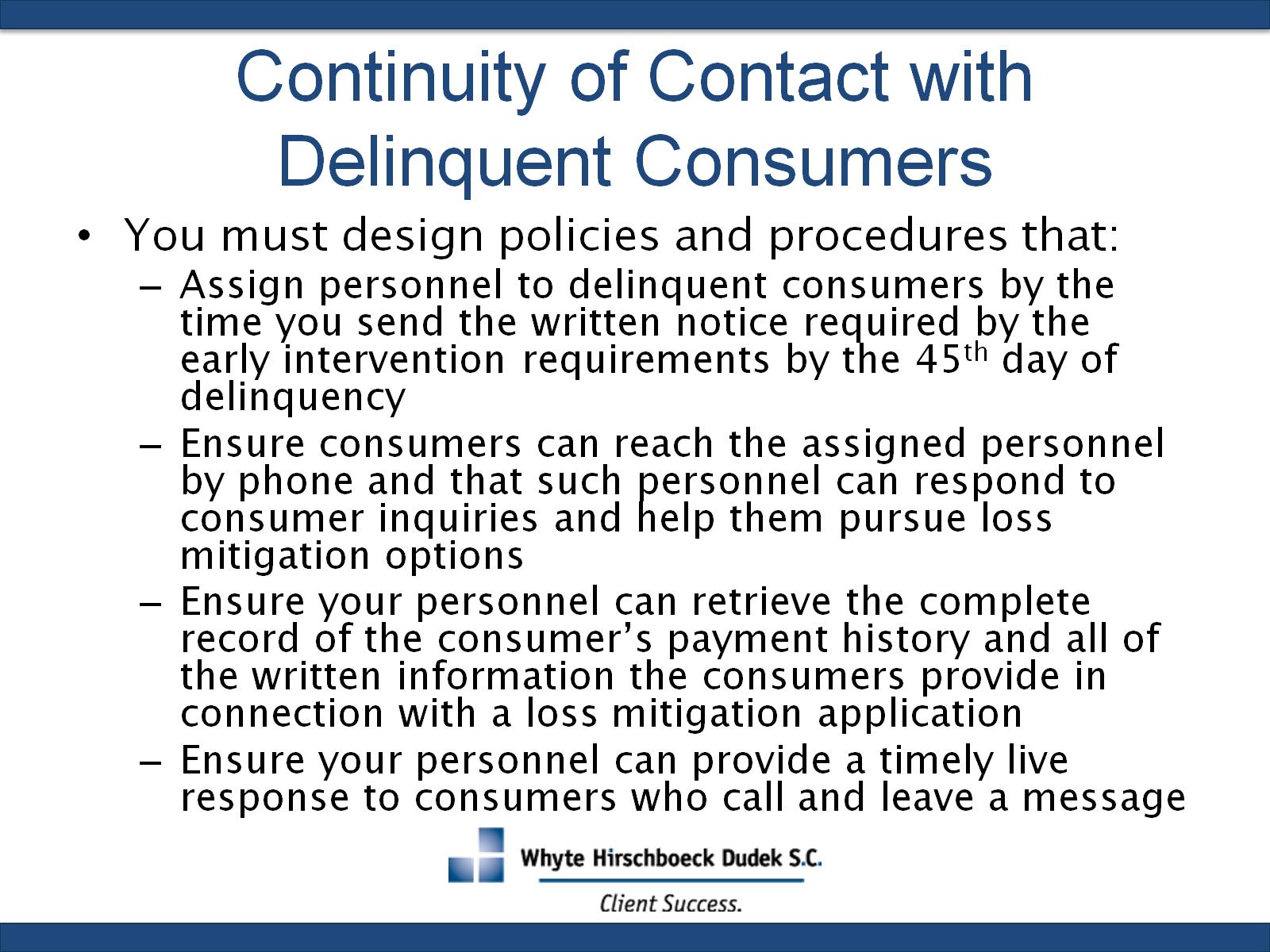 Continuity of Contact with Delinquent Consumers
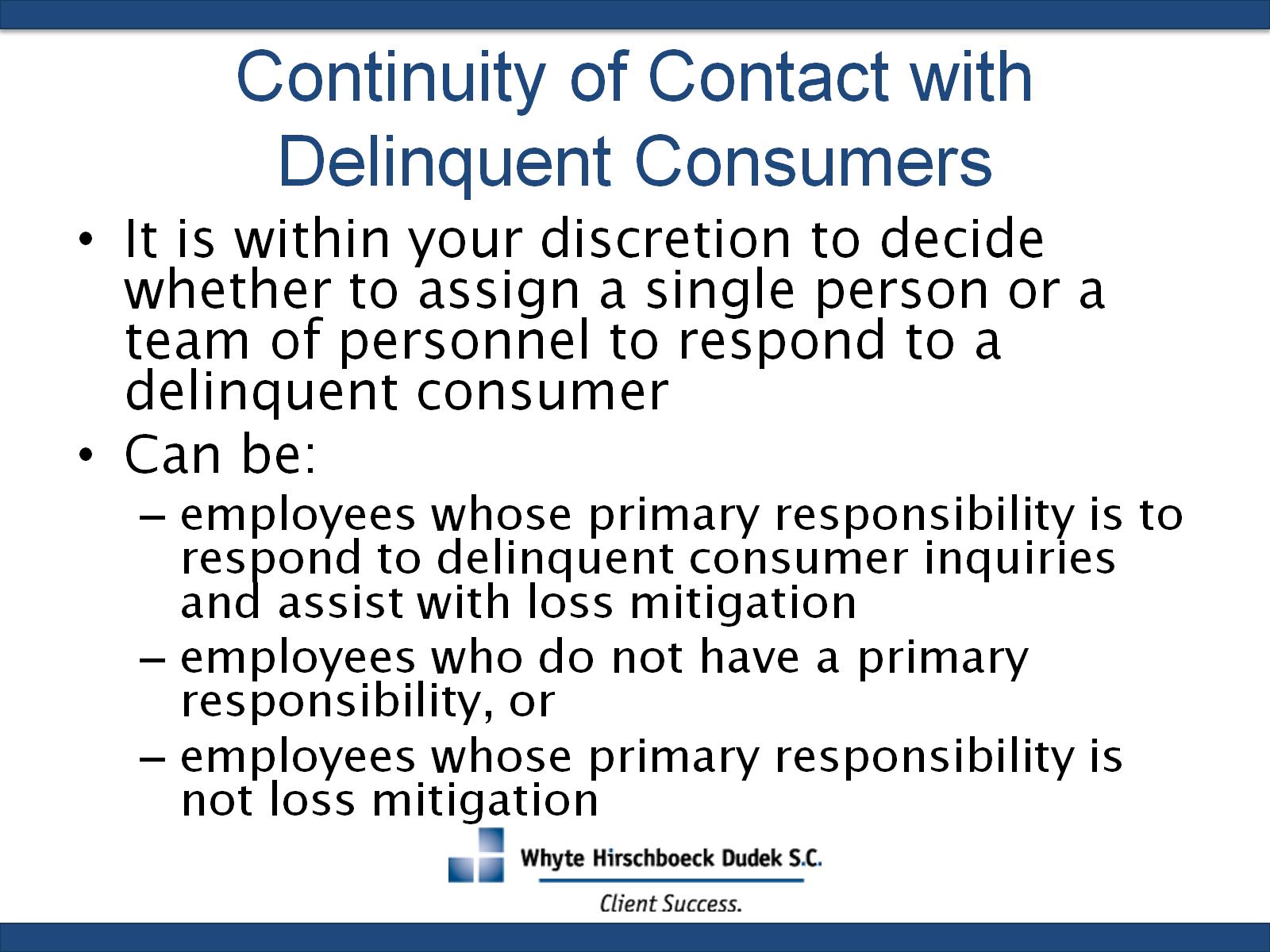 Continuity of Contact with Delinquent Consumers
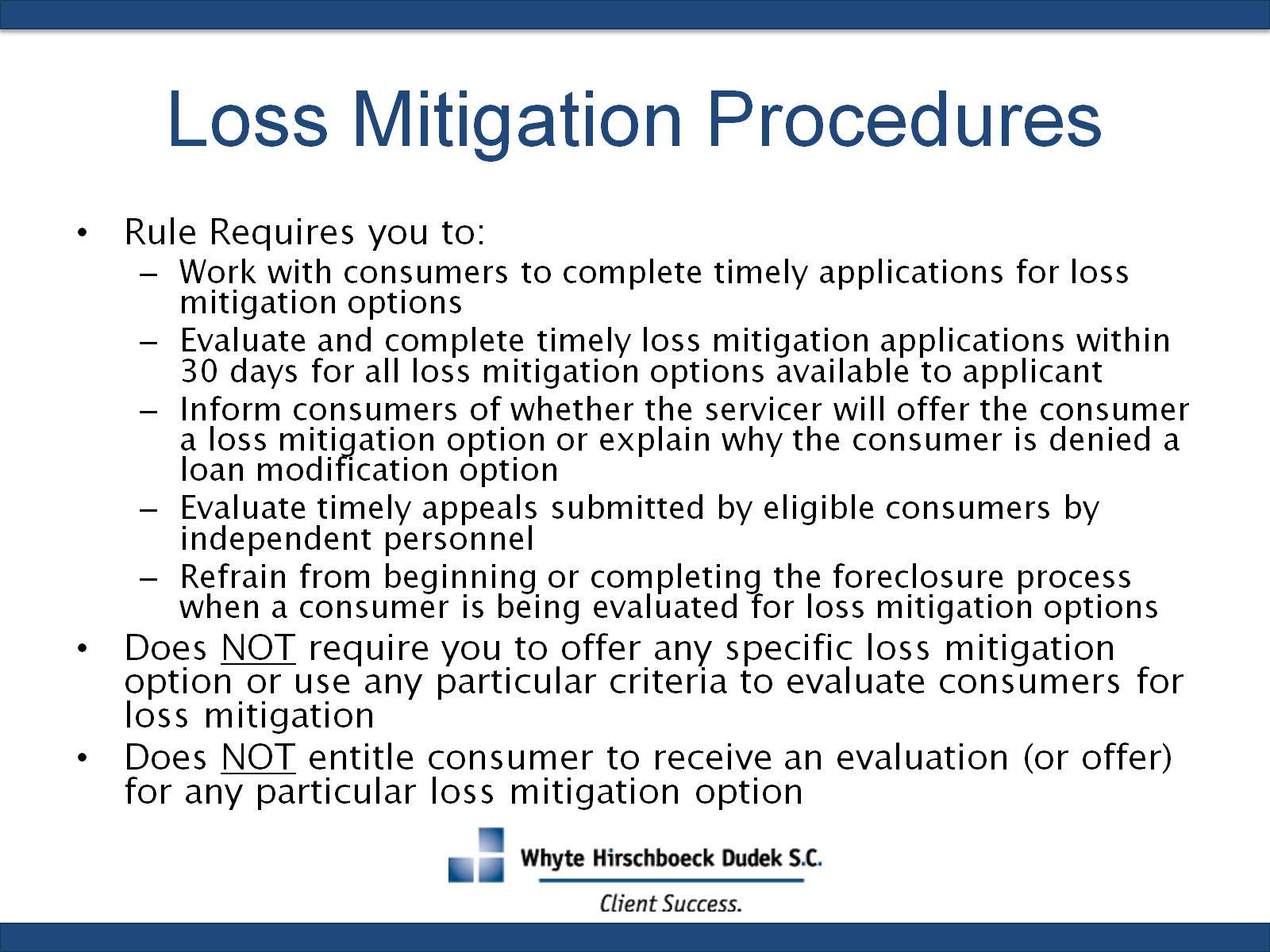 Loss Mitigation Procedures
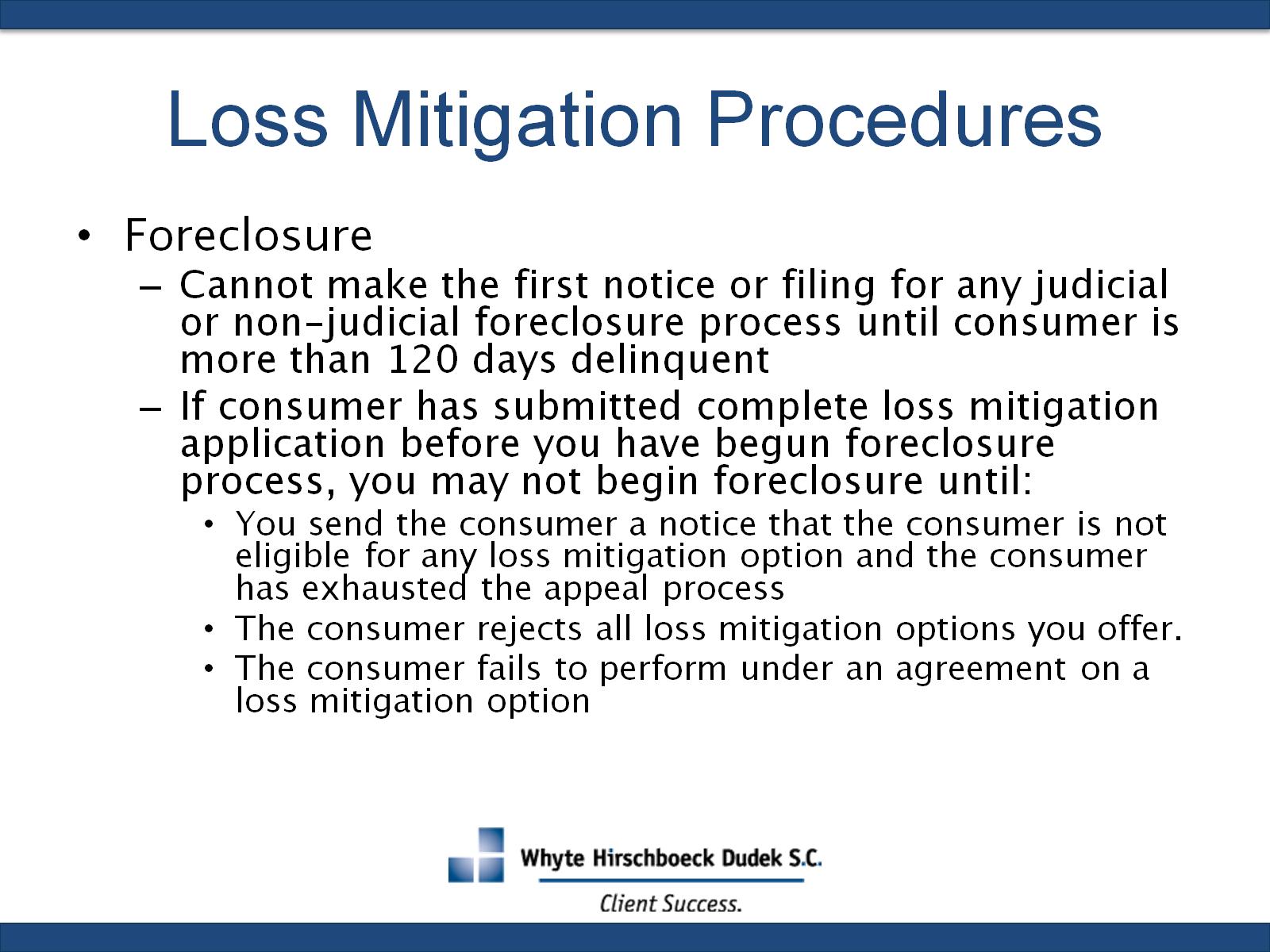 Loss Mitigation Procedures
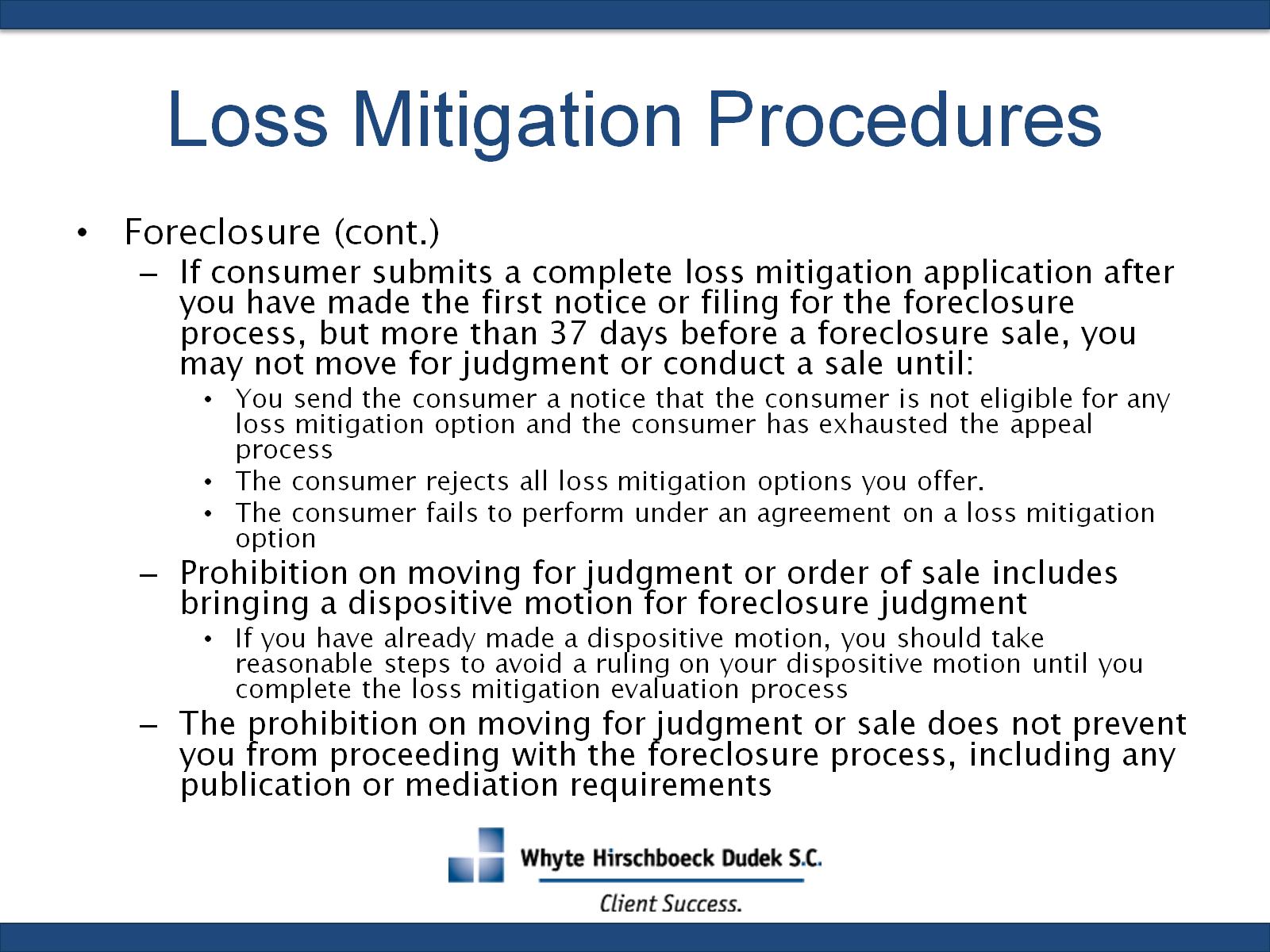 Loss Mitigation Procedures
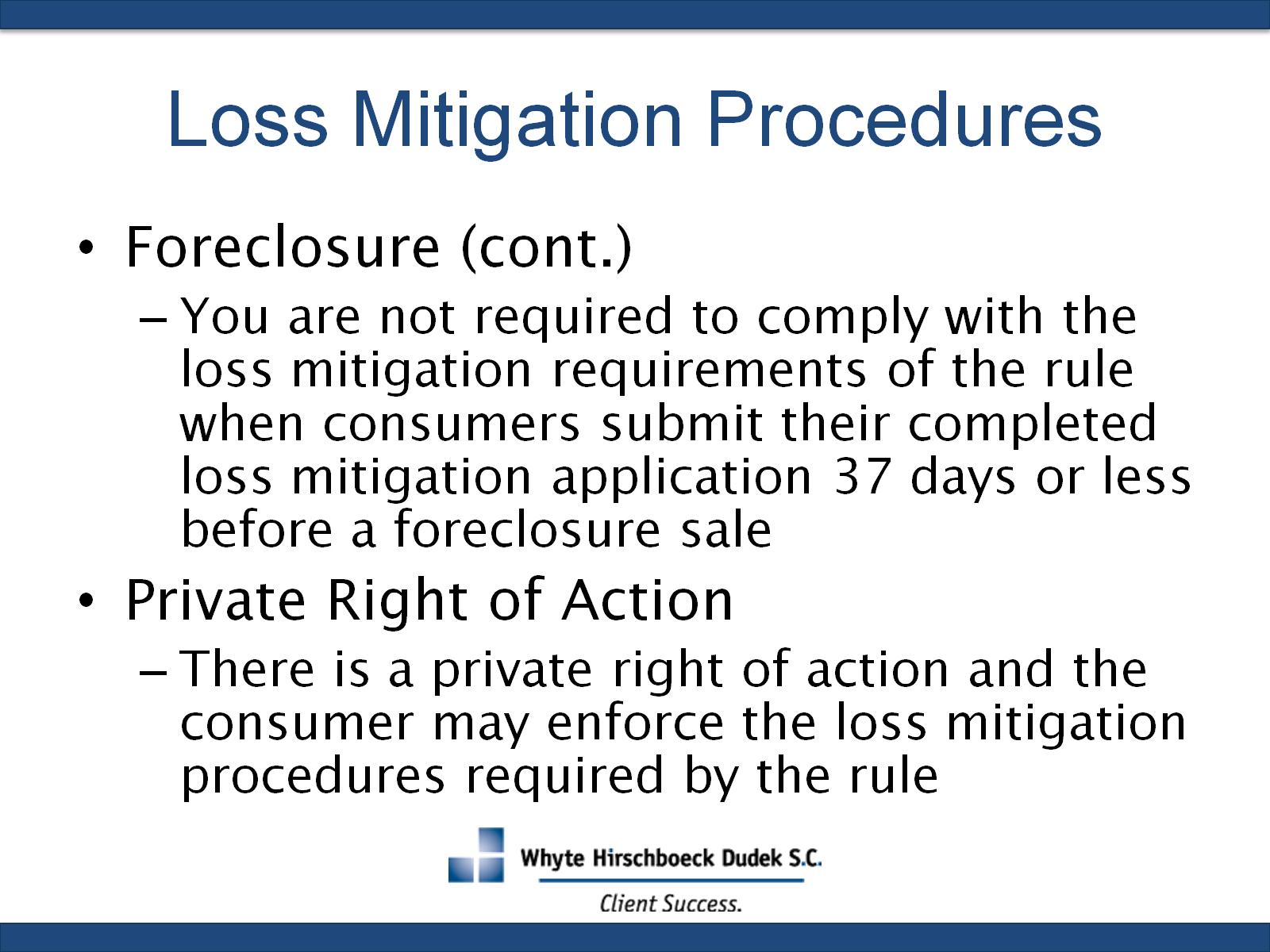 Loss Mitigation Procedures
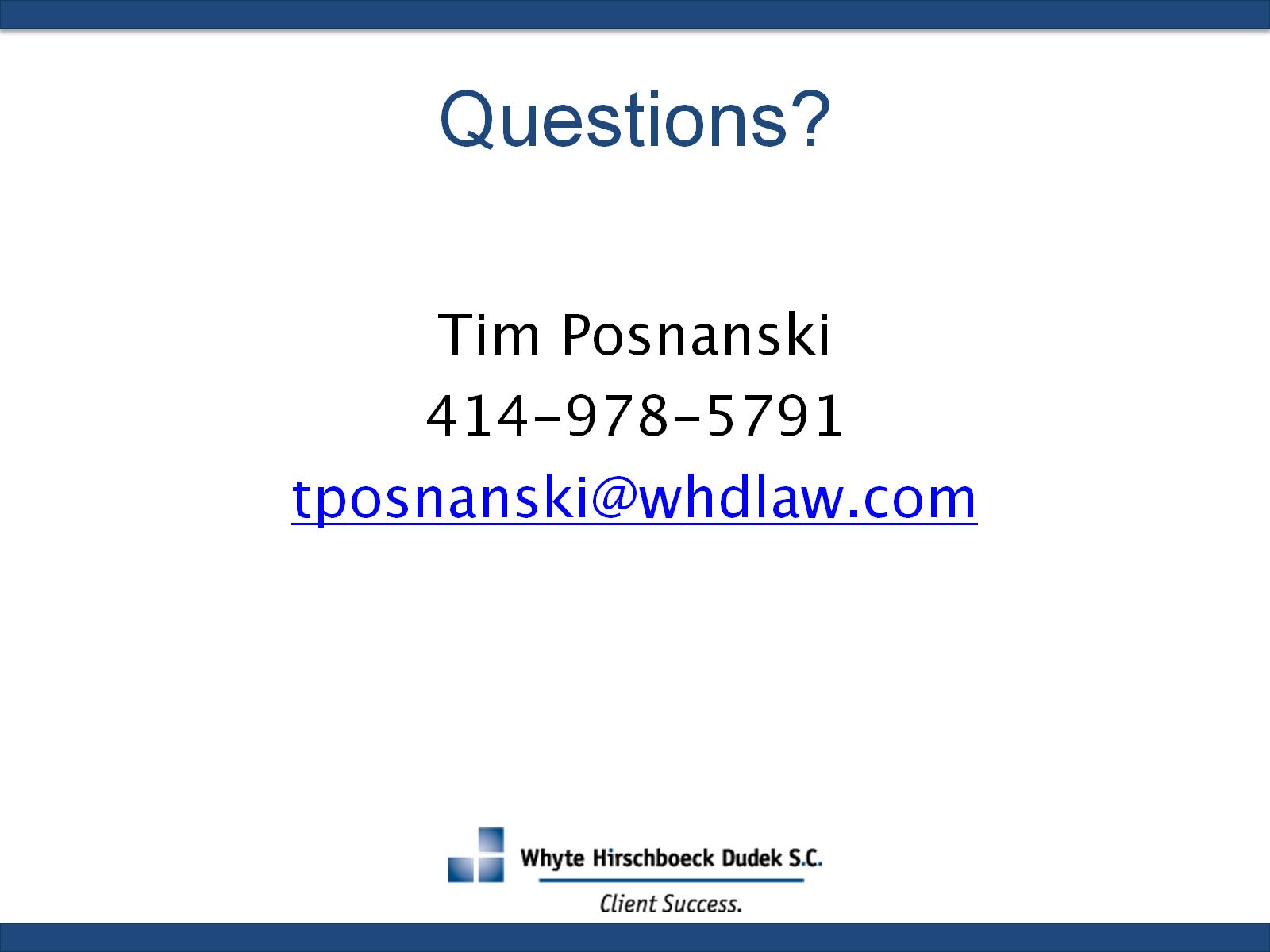 Questions?
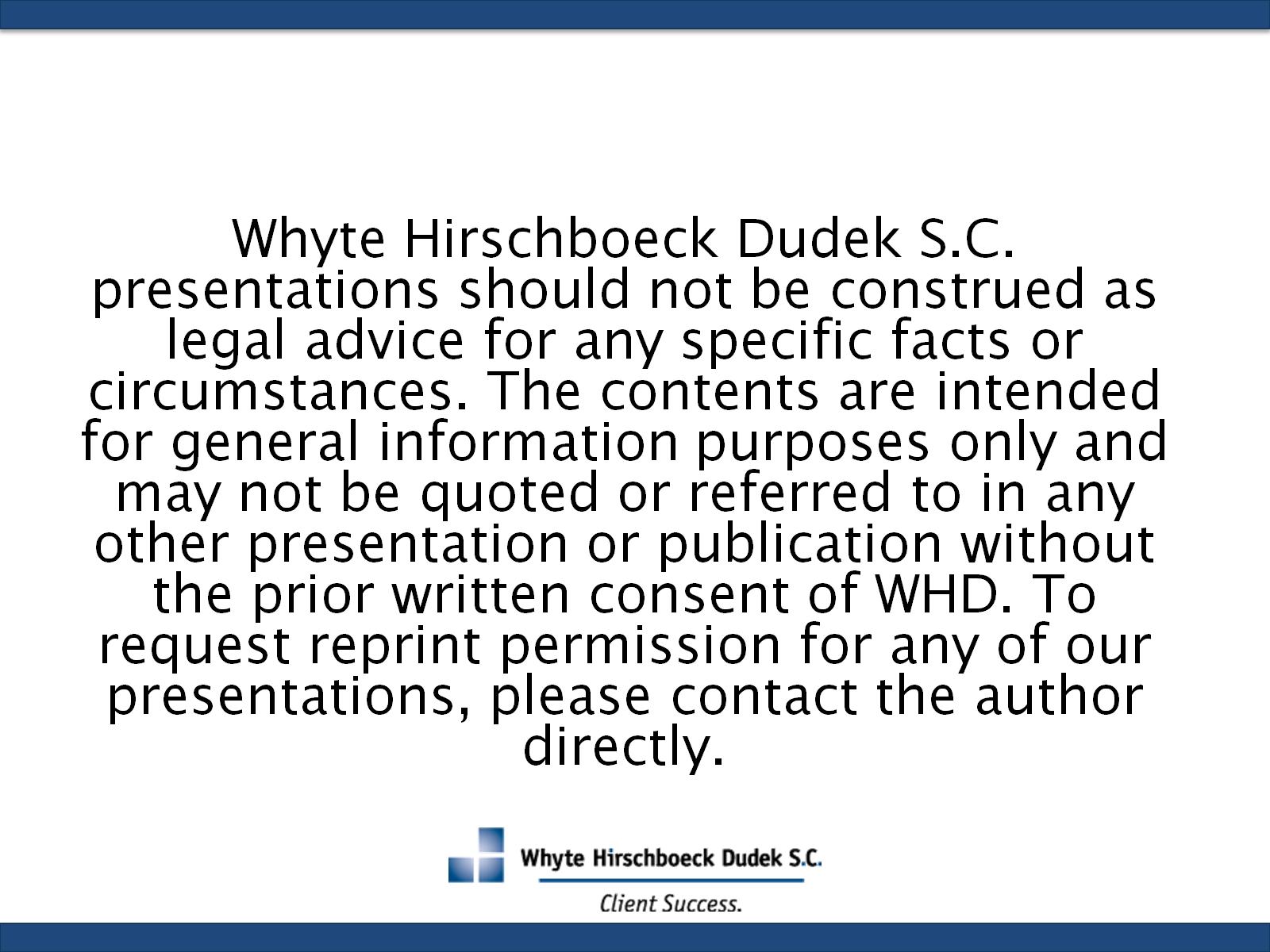